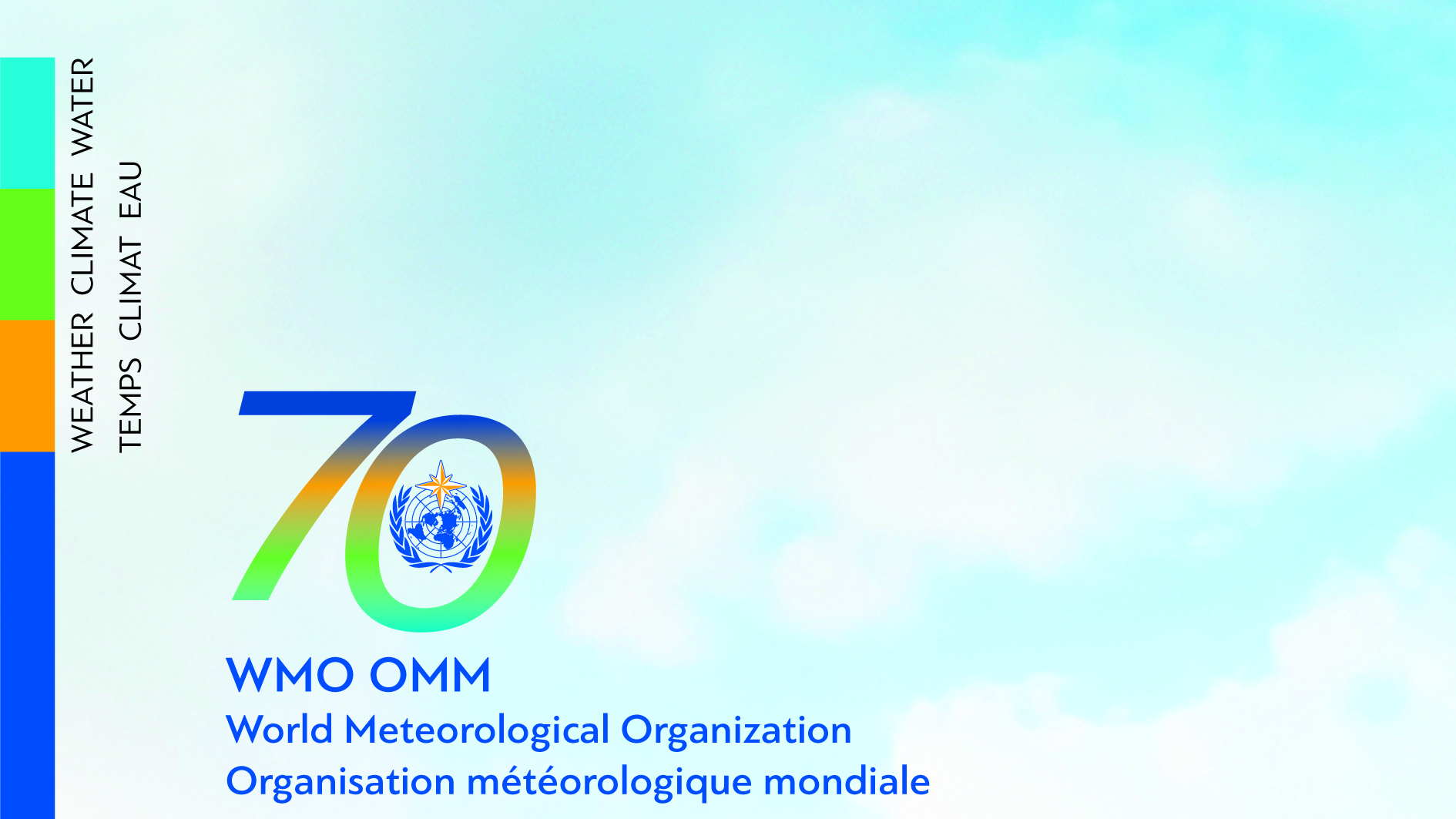 Hello
Bonjour
Today
The OSCAR/Surface web-client (https://oscar.tools.wmo.int/web-client)
Practical demo
Outlook
The OSCAR/Surface web-client
Perform batch operations
Currently supports 
Create stations
Change WIGOS identifiers
Change schedule 
Add affiliation
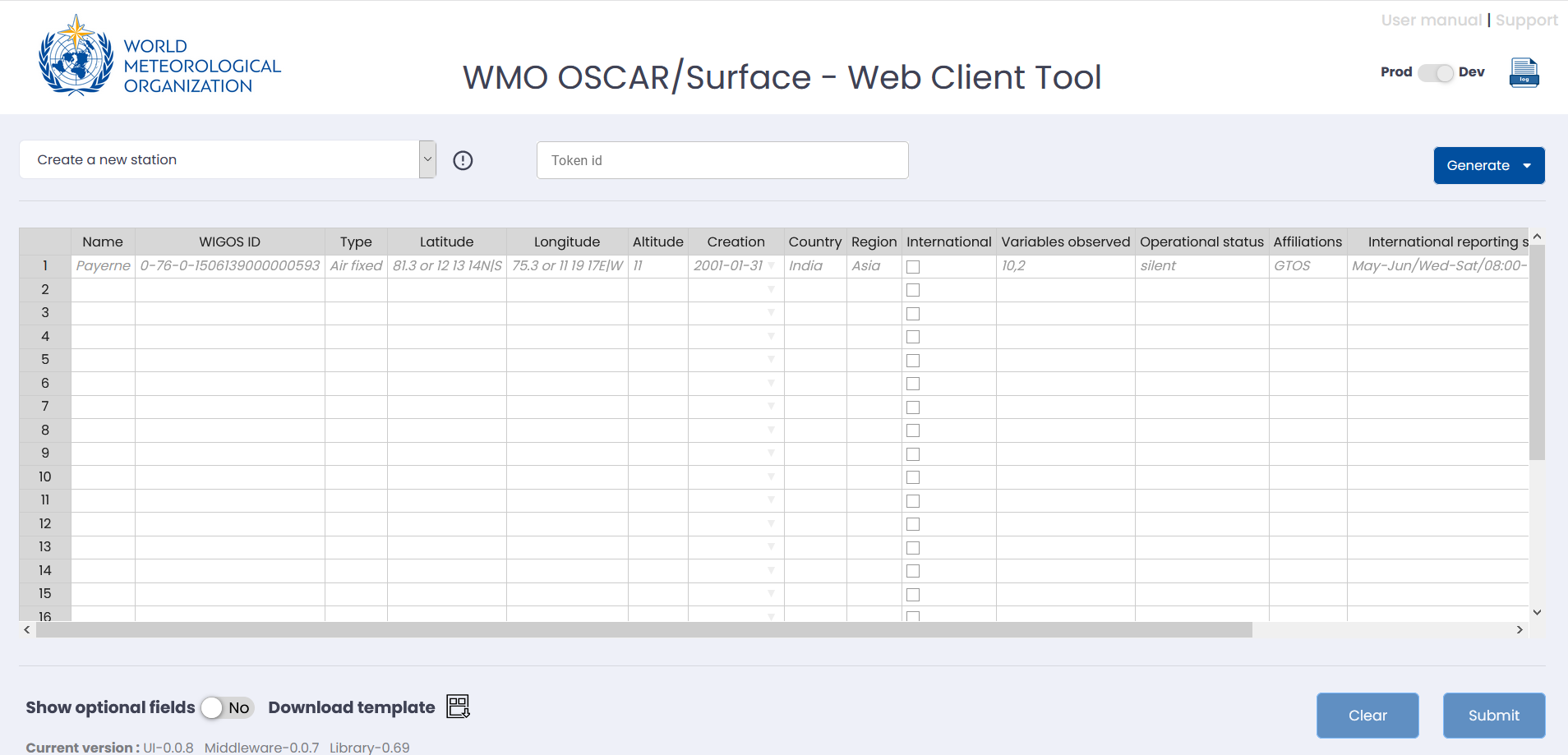 The OSCAR/Surface web-client – general idea
Load XML files from OSCAR/Surface, perform changes and upload
Web-client allows to perform standard actions on batches of stations
Stations are identified by their WIGOS ID
Queuing system to process large batches without timeout
Web-client frontend 
Browser
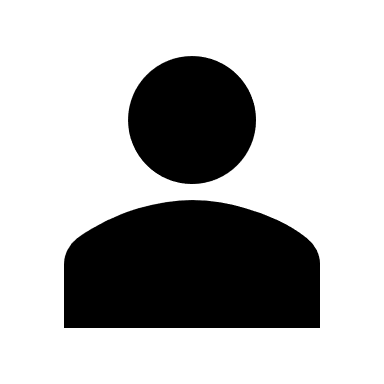 REST API
OSCAR/Surface
Offical OSCAR/Surface API (WMDR XML)
Web-client 
backend
Oscar-lib
OSCAR/Surface web-client - access
The web-client uses the official API
Need an API token to access it
Get your token from OSCAR/Surface (DEPL or PROD). Need to be NFP or metadata editor
Supply the token to web-client
Remember the DEPL token gets overwritten with the PROD one every week
OSCAR/Surface web-client - operations
Create station
Create new stations. No load, only submit
Need to populate basic fields (name, coordinates, variables, type etc). Supports additional “optional” fields
Add WIGOS Identifier
Add WIGOS ID to station and/or change primary WIGOS ID
Canot remove WIGOS IDs (not supported by OSCAR/Surface)
Change schedule 
Load all schedules of one or more stations (optional step)
Edit in user interface or Excel 
Upload all or subset of schedules 
No new schedules supported
Add affiliation
Affiliate a station with one or more WMO programmes/networks 
Optionally affiliate with existing variables   (no new variables supported)
Side-discussion: invalid XML
OSCAR/Surface sometimes outputs invalid XML records
This is related to missing information, mostly schedule related 
Web-client can “fix” such schedules
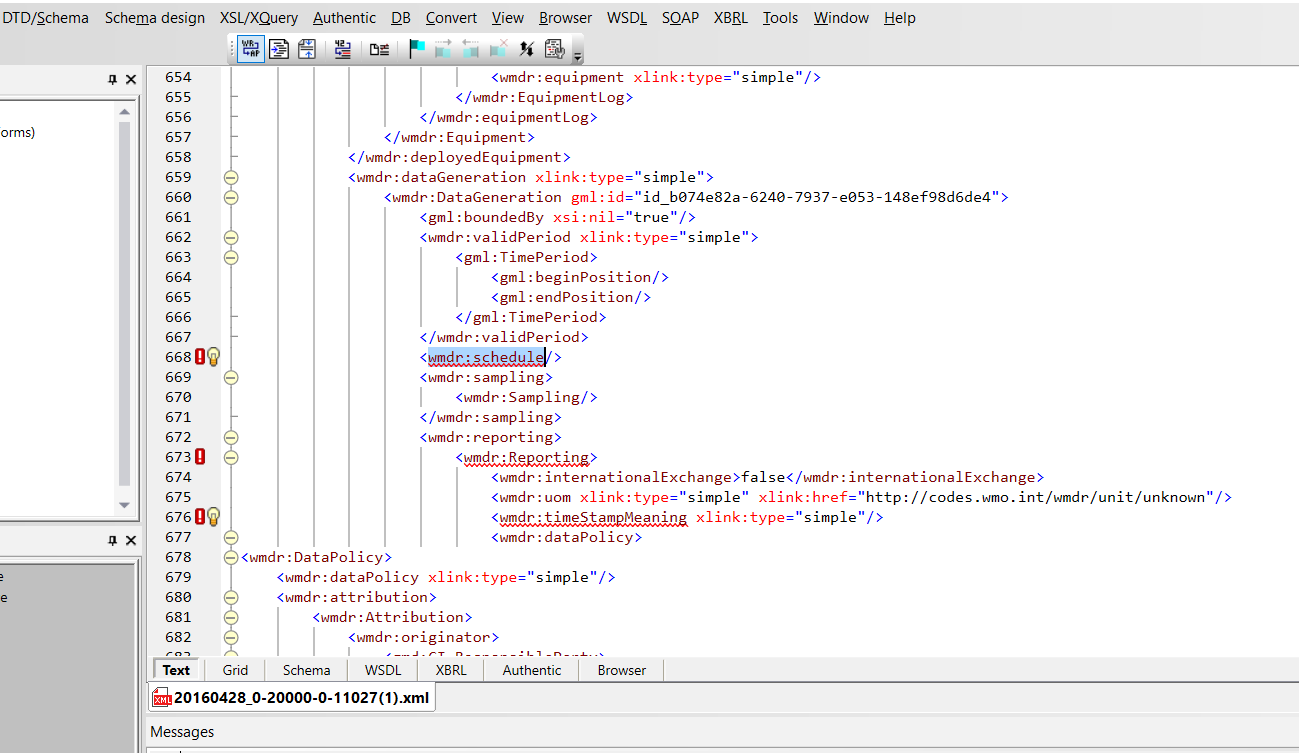 Support and outline
Web-client is an experimental tool, developed by the WMO Secertariat 
Support via the WIGOS Learning Portal
Try on DEPL before using on PROD

Source-code can be made available
Possible extensions
Contacts management
Add schedules / variables
Edit stations
??
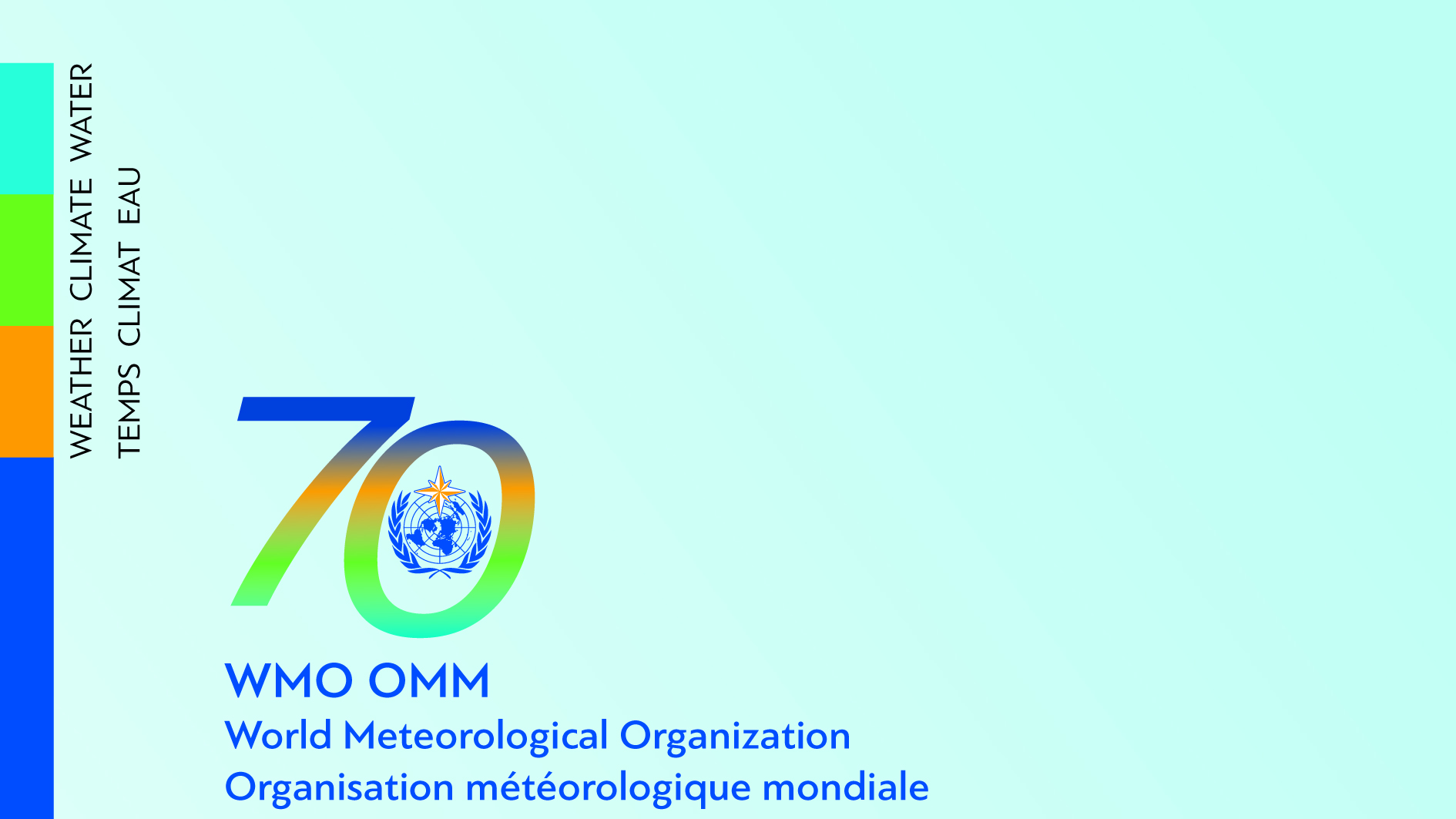 Thank you
Merci